Новогодние украшения в технике мягкой игрушкиМастер-класс
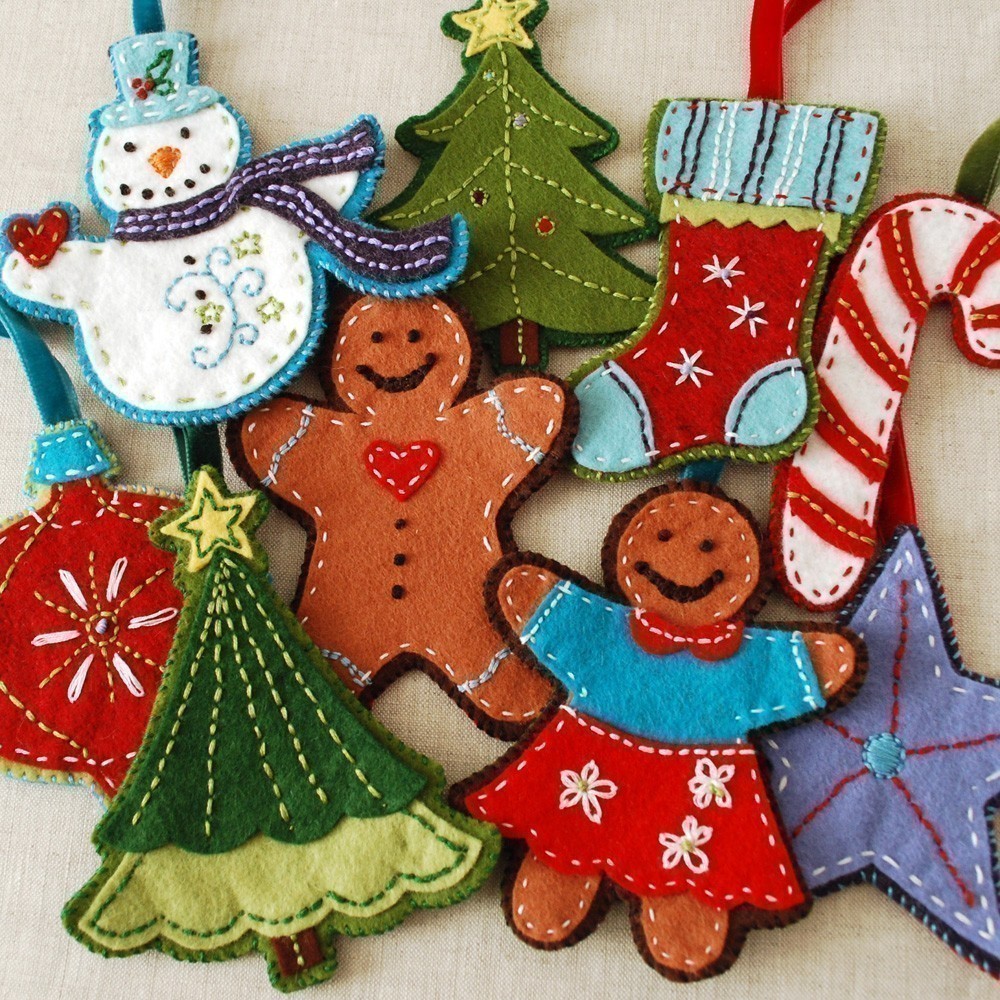 Нам понадобится:
трафареты различной формы (снежинки, снеговики, елочки); 
ткань – фетр или сукно, парча (желательно нескольких расцветок); 
ножницы (игрушки небольшие, удобнее использовать маникюрные ножнички); 
карандаш (для переноса трафарета на основу); 
нитки и иголка (чтобы соединять части игрушек между собой); 
вата, поролон или другие материалы для внутреннего заполнения; 
бусины, бисер, пуговицы, ленточки и другие материалы для украшения игрушки.
Техника создания мягкой игрушки
1. Перенести рисунок с трафарета на подготовленный кусок фетра: трафарет накладывается сверху и обводится карандашом. 
2. Затем детали вырезаются и сшиваются между собой вручную или с помощью швейной машинки.                            Также соединить две части игрушки можно и с помощью степлера. 
3. Когда игрушка готова, можно приступать к её украшению.                        Елочку можно украсить бусинами или пуговицами, которые будут смотреться, как елочные игрушки,                                цветные нитки вдоль такой елочки заменят новогодние гирлянды.
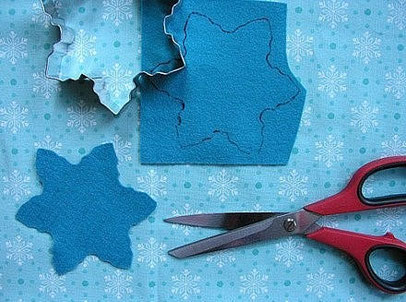 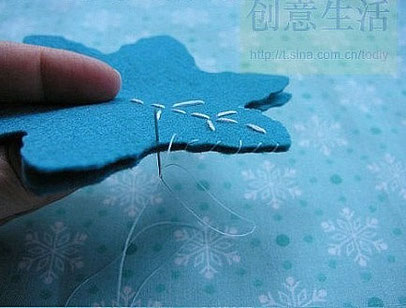 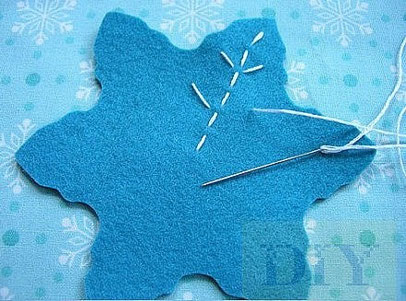 Из фетра можно выполнить сердечки, снежинки, звездочки, миниатюрные носочки.                                                                      Прикрепите петельку к фигуркам и развесьте в комнате или украсьте новогоднюю елку.                                                                                     Можно использовать однослойные украшения, а можно повесить объемные новогодние игрушки из фетра  на елку.
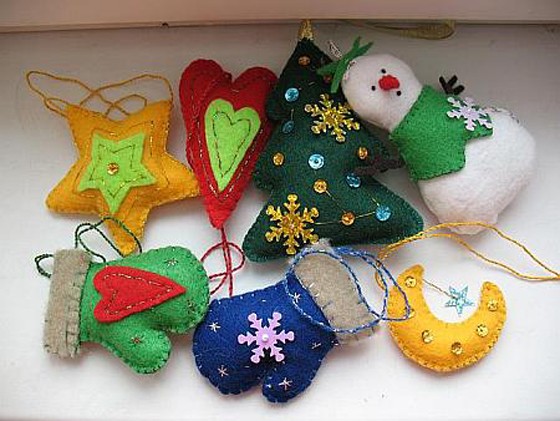 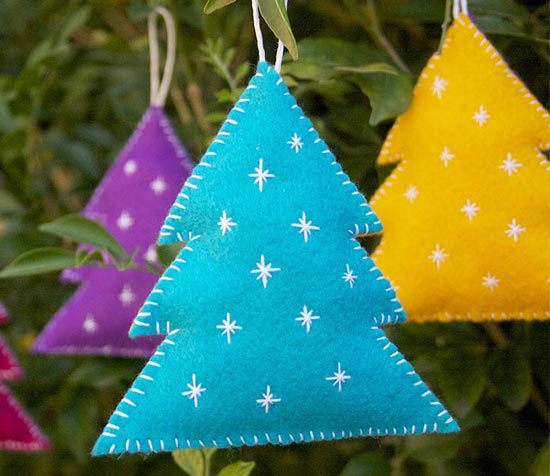 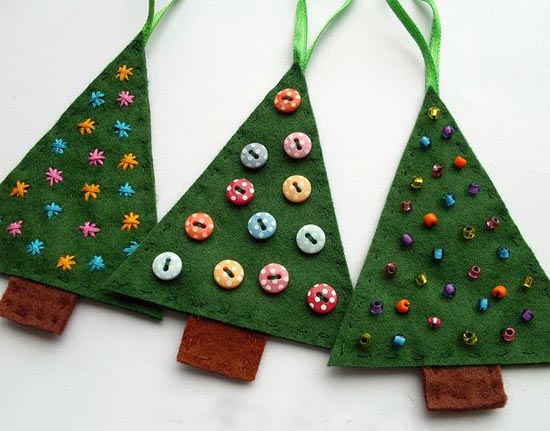 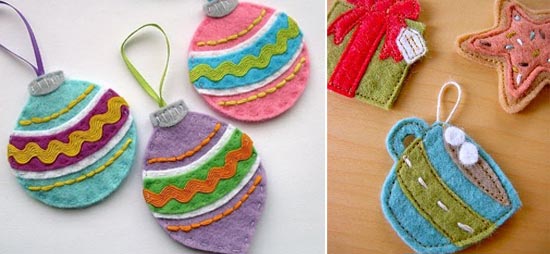 Елочные шары                                       в технике мягкой игрушки
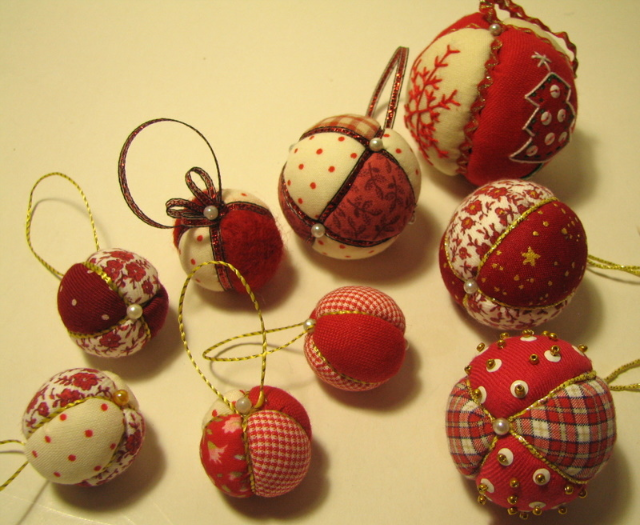 Своими руками можно сделать много удивительно красивых и оригинальных новогодних украшений и елочных игрушек!
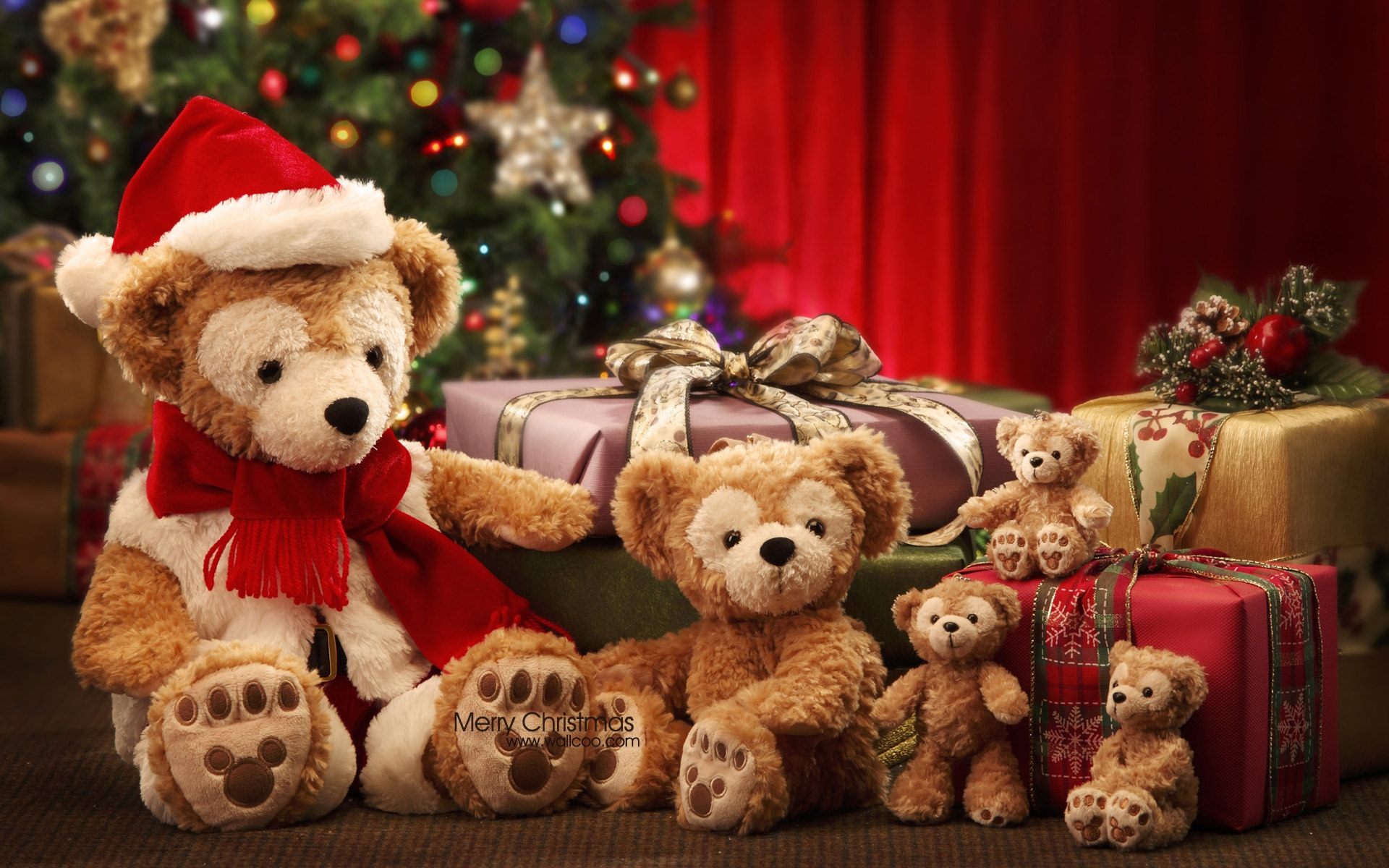